Parametry buněk
Příkaz with
With [adresa buňky]
     příkazy
End With

With ActiveSheet(1,1)
    .Value=1
End With
Velikost buňky
.Rowheight = 20
.ColumnWidth = 50

.Rows.AutoFit
.Columns.AutoFit
Zalomení textu
.WrapText = True
Sloučení a rozdělení buněk
Range("B10:C10").Merge
Range("B10:C10").UnMerge
Ohraničení buňky
Borders.LineStyle = xlDouble
Umístění a orientace textu
.HorizontalAlignment = xlCenter


 

.VerticalAlignment = xlCenter



.Orientation = 90
Font písma
tučné 
.Font.Bold = True 
netučné 
.Font.Bold = False
kurzíva 
.Font.Italic = True 
Změna velikosti fontu: 
.Font.Size = 20 
Změna fontu (motivu) na Arial: 
.Font.Name = "Arial„
Možnosti zadávání barev
Indexem
Konstantou
Souřadnicí RGB
Zadávání Indexem
Číslo od 1 do 56
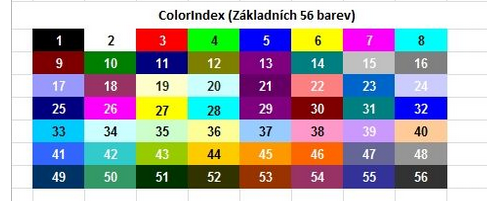 Zadávání konstantou
vbBlack
vbRed
vbGreen
vbYellow
vbBlue
vbMagenta
vbCyan
vbWhite
Zadávání souřadnicí
Použití pro pozadí buňky
Interior.ColorIndex = 26 
Interior.Color = vbGreen
Interior.Color = RGB(122,117,125)
Použití pro barvu písma
.Font.Colorindex = 26
.Font.Color = Green
.Font.Color = RGB(255, 0, 0)
Úkol pro dnešní den
Uživatel vytvoří v excelové tabulce pozici piškvorek (znaky „x“ a „o“) v prvních 10ti řádcích a prvních 10ti sloupcích. Program projde pozici a křížky zobrazí zeleně na žlutém podkladě, kolečka hnědě na modrém podkladě.